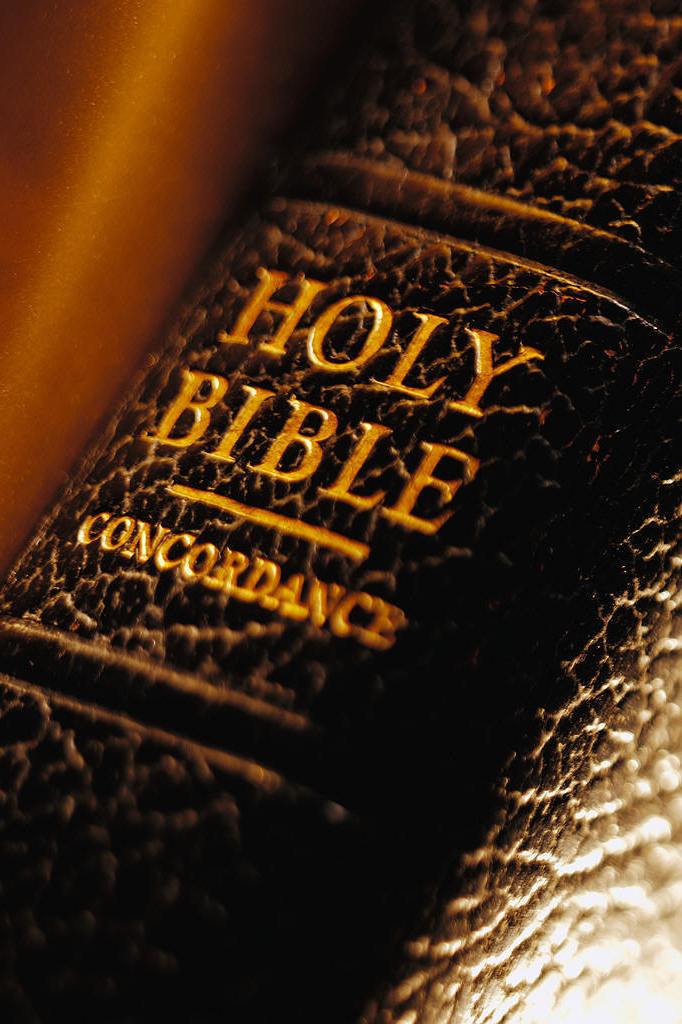 Some Thingsjesus had
Some things Jesus had
Jesus had pre-existence
Genesis 1:26
Colossians 1:16-17
John 8:58
Some things Jesus had
Jesus had an unusual conception
Isaiah 7:14
Matthew 1:18-20
Some things Jesus had
Jesus had dual being
Matthew 1:23
John 1:14
Philippians 2:5-8
Some things Jesus had
Jesus had compassion
Matthew 9:36
1 Peter 3:8-9
1John 3:17-19
Some things Jesus had
Jesus had work to do
John 9:4
Luke 2:49
John 5:17
Matthew 11:5
John 17:4
Every Christian needs to be working
1 Corinthians 15:58
Some things Jesus had
Jesus had all authority
Matthew 28:18
John 2:5
Matthew 7:29
Jesus is the headof the body, the church.
Everyone must be insubjection to Him
Some things Jesus had
Pre-existence
Unusual conception
Dual being

Compassion
A work to do

All authority
ONLY Jesus had these
Jesus left usan example
We mustrespect this